Prénom: …………….…………..Date: ………………….………….
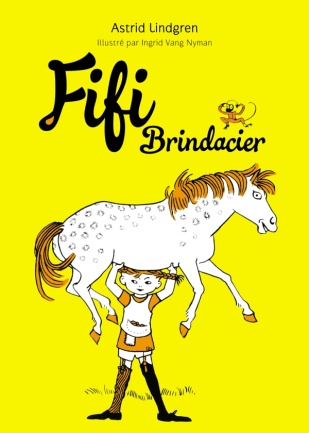 Rallye romans
Titre: ………………………………………………………….……
Auteur: ……………………………………………………………
http://tousmesclasseurs.eklablog.com/
Prénom: …………….…………..Date: ………………….………….
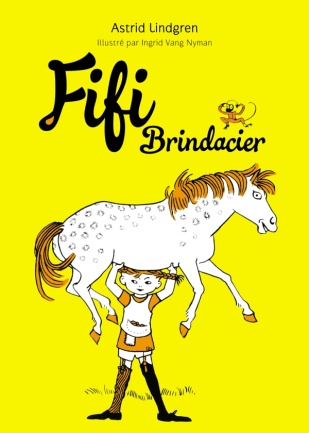 Titre: ………………………………………………………….……
Auteur: ……………………………………………………………
http://tousmesclasseurs.eklablog.com/